24 сентября 2024 года в МЦКО состоялось совещание 
  с ветеранами педагогического труда по итогам общественного наблюдения 
  при​ проведении ГИА-2024 в Москве.
  Участников поблагодарили за активную гражданскую позицию и 
  большую помощь при проведении экзаменов и 
  вручили благодарственные письма.
  В завершение мероприятия для гостей состоялся праздничный концерт
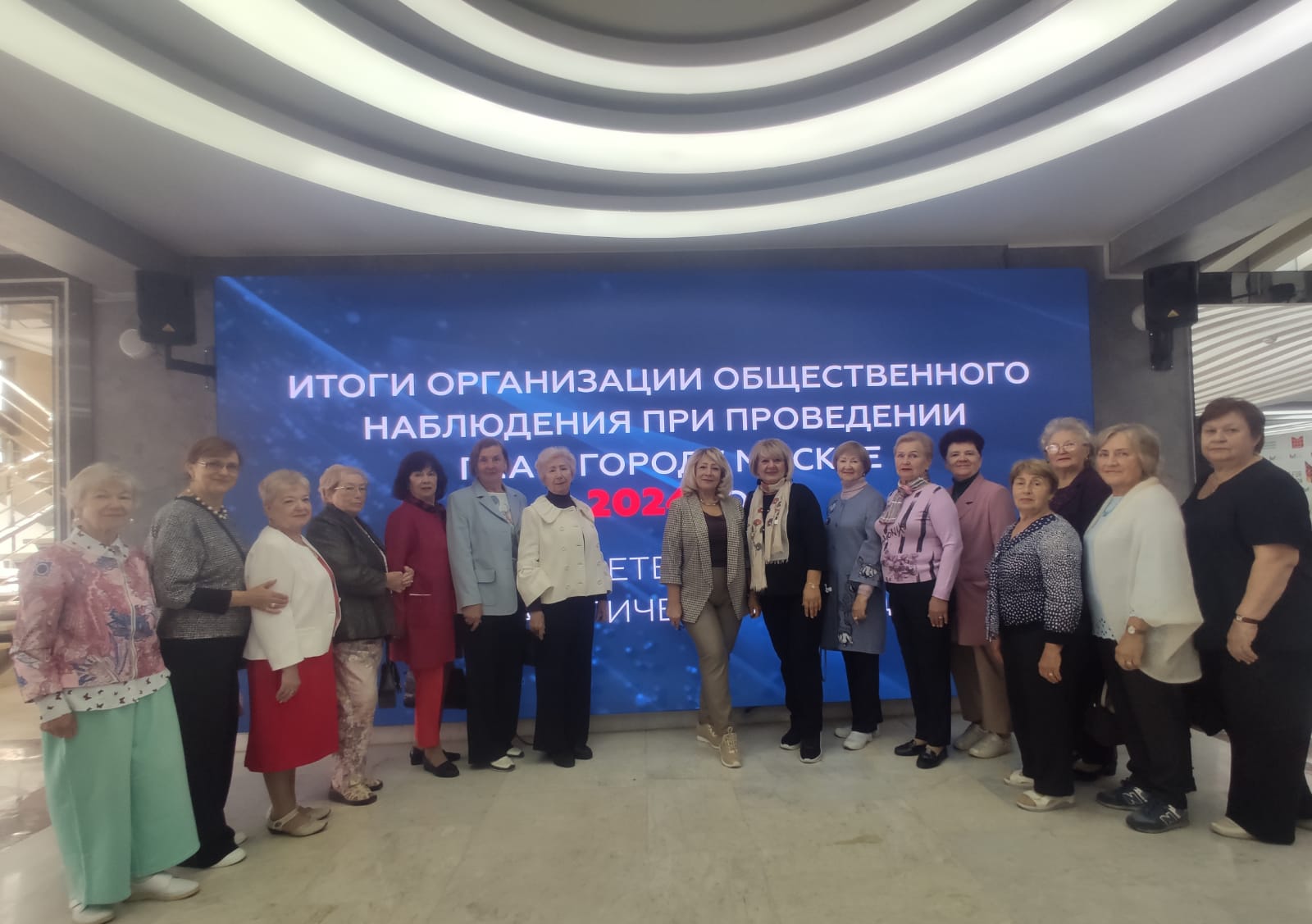